Starkey Road Pathway and Pedestrian Bridge
January 29, 2025 - Open House
Welcome & Agenda
Purpose of open house and survey:
Provide information about the project and keep residents informed.
Gather resident feedback for consideration on the bridge design in advance of the 2025 construction program.

Presentation
Q&A opportunity
Explore information boards, one-on-one discussions
Complete project survey tonight
Or complete the online survey at home
Partnering with the community
Keeping residents informed
Informing and connecting with residents about project timeline and impact to their community

Listening to local voices
Gathering local perspectives

Using feedback to enhance our projects
Considering public feedback in our final designs where possible
Pedestrian Bridge and Pathway Project
Project description: To build a dedicated pedestrian/cycling pathway and crossing over the Sturgeon River.

Key benefits: Enhancing safety and connectivity gaps for active transportation in the developed areas of the Sturgeon Valley to create a thriving community.

Construction budget: $4.48 million, including a $1.74 million Infrastructure Canada Active Transportation Grant

Timeline: Scheduled for the 2025 construction season

Work includes:
Early work to prepare the area
Drainage/access improvements 
Bridge design, fabrication and delivery
Pathway construction
Bridge site construction and installation
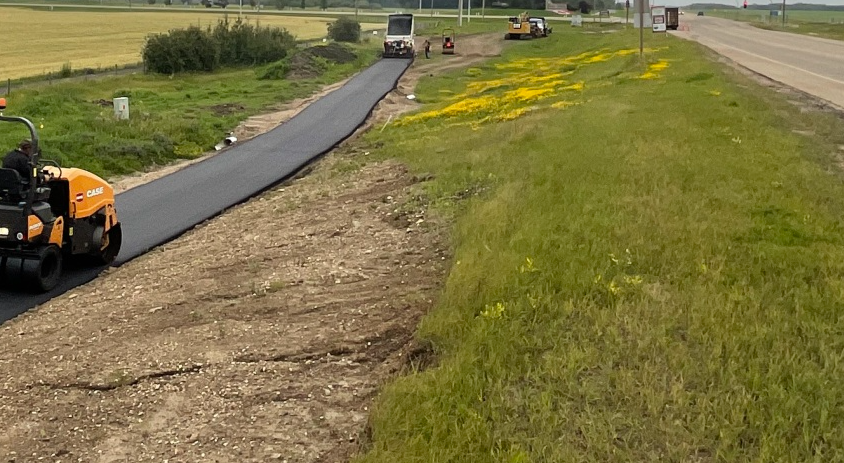 Active Transportation System
Active transportation = using your own power to get from one place to another

Vision
	"The Sturgeon Valley Trails System is one that is designed to create a safe and 	connected network of trails for all ages in all seasons”
													 –  The Path Forward Report, 2021
System principles:
Cohesion
Directness
Accessibility
Alternatives
Safety and security
Comfort
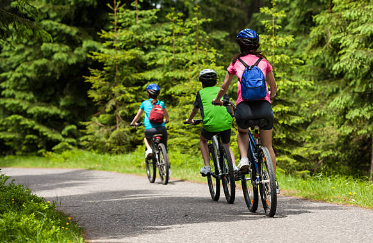 [Speaker Notes: This includes:
walking
biking
skateboarding
in-line skating/rollerblading
jogging and running
non-mechanized wheel chairing
snowshoeing and cross-country skiing

Active transportation benefits our:

health
society
transportation system
environment
economy

This is because active transportation:

gives us an opportunity to be physically active on a regular basis
is accessible to Canadians and increases social exchanges
reduces road congestion
contributes to reducing greenhouse gas emissions
saves money on gas and parking

A connected, comfortable, and maintained active transportation network is an essential element to encourage people to walk, bike, or use modes other than a vehicle for transportation and recreation.
 Connectivity Assessment phase included a deeper analysis of the places 
that people wanted to go and identify the barriers or gaps to them doing so. 
This resulted in the Proposed Active Transportation Network as shown in this report.

Cohesion: The network is connected in terms of density of destinations and 
routes.
» Directness: The network provides direct and convenient access to 
destinations.
» Accessibility: The network accommodates travel for all users, regardless of 
ages, income level, or ability.
» Alternatives: There are different route choices available within the 
network.
» Safety and Security: Routes in the network minimize the risk of injury, 
danger, and crime.
» Comfort: The network appeals to a broad range of age and ability levels, 
and consideration is given to user amenities]
Active Transportation System
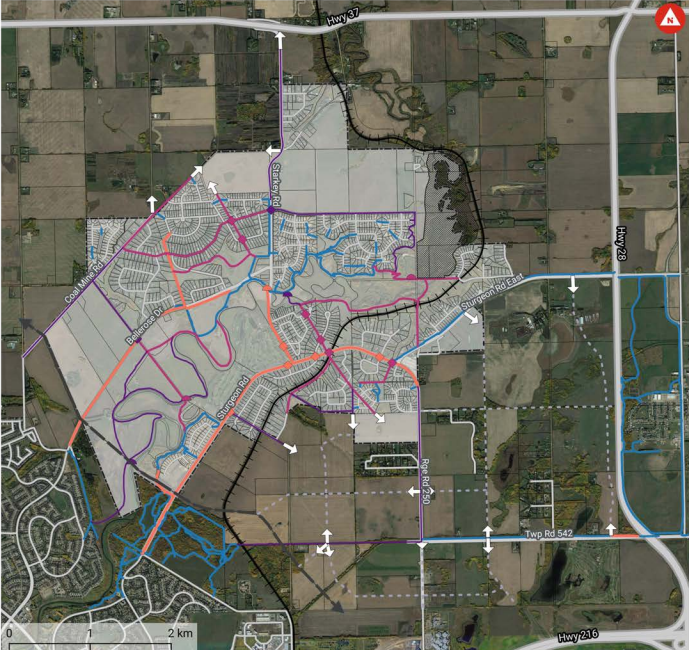 Study identified three levels of priority:

High priority trails and routes should be implemented first

Medium priority

Low priority trails and routes can be implemented last, or as development in the area occurs
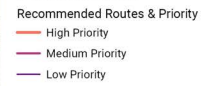 [Speaker Notes: prioritizes creating safer pathways for active transportation along high-traffic and high-speed roads in developed areas based on the vision and principles we described earlier.
This pathway is part of a broader plan to enhance connectivity within the Valley over the coming years, focusing on closing existing gaps while minimizing the creation of new ones. After thorough evaluation, the proposed pathway and bridge location were identified as the most effective solution, offering a cost-efficient approach, requiring minimal land acquisition, improving connections to existing and future trail systems, and enhancing safety for residents.]
Pathway and bridge alignment
This is the highest priority route and addresses:
safety along high-volume and high-speed roads 
at least one north-south connection across the Sturgeon River
a “quick win” 
access for residents to the key travel destination of Bellerose Park
minimal land acquisition requirements
[Speaker Notes: safety - by making active transportation safer along high-volume and high-speed roads 
having at least one north-south connection across the Sturgeon River
a “quick win” by closing short missing links to connect trails together and neighbourhoods to the existing trail system where there are few current additional considerations (grades, landscaping, etc.)
Addresses key origin/destination travel identified by the residents
Minimal land acquisition requirements]
Location map - Alignment
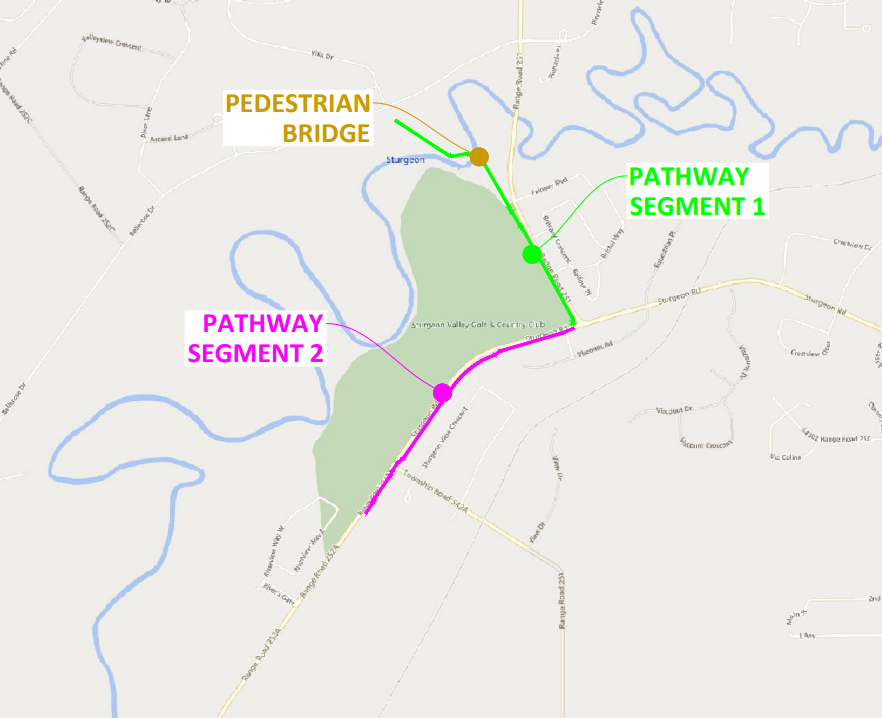 Project funding and budget
[Speaker Notes: Stephen]
Project timeline
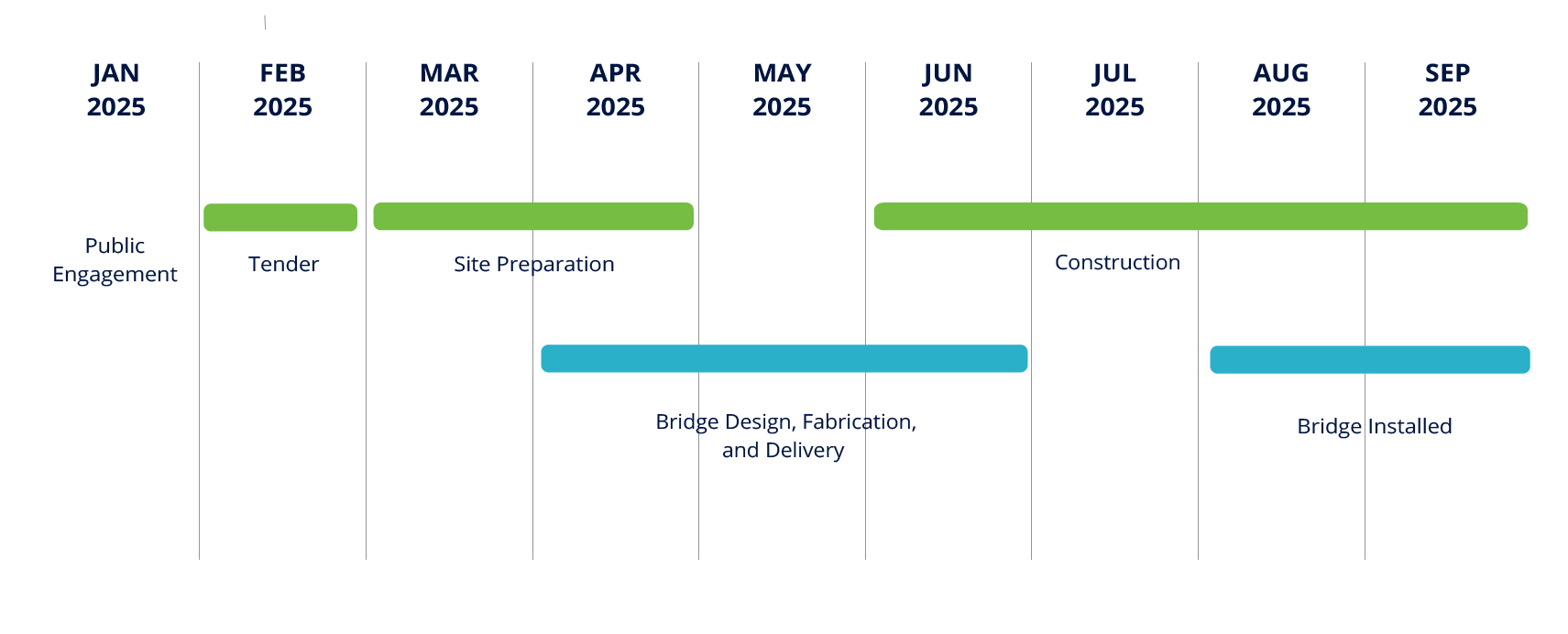 [Speaker Notes: stephen]
Resident feedback and impacts
Purpose of feedback: To help inform the design, consistent with Sturgeon County Strategic Priorities to "cultivate safe, beautiful and complete communities." This feedback is gathered through the Open House and online survey.
 
Resident impacts: Traffic interruptions, trail closures (in park), noise and dust during construction.

Project team:   Stephen Hinton, Engineering, 780-939-1320
         Karolina Drabik, Open Spaces, 780-939-8340
Questions?
Thank you!